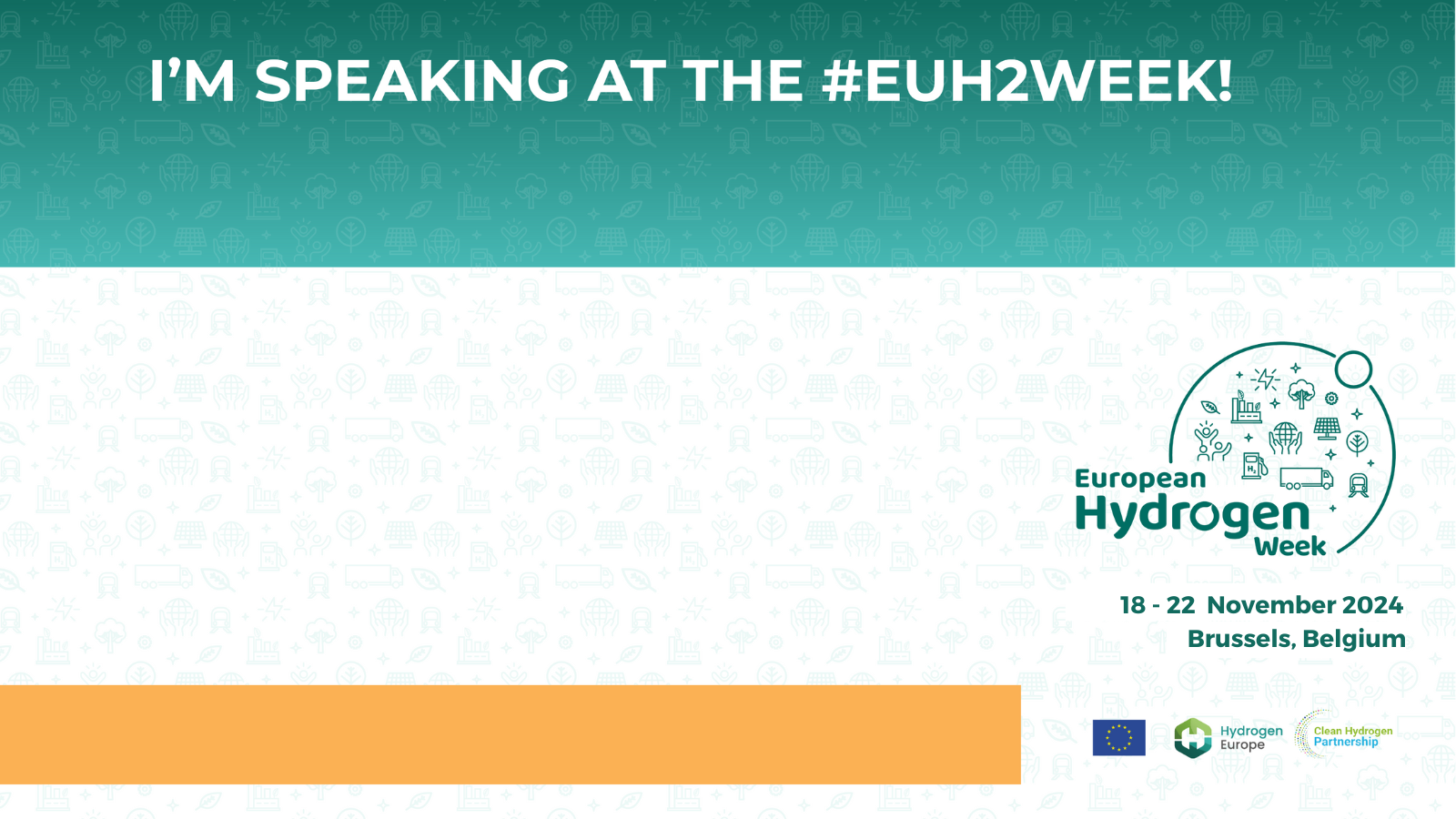 B2B Forum
Insert your picture here
Date
Time 
Title of your Session
Name Surname
Job Title
Company